CSE 421 Winter 2025Lecture 22:Reductions
Nathan Brunelle
http://www.cs.uw.edu/421
Q: Does every problem have a polynomial time algorithm?
A: NO. The Halting problem is undecidable so it doesn’t have an  	       algorithm at all [Turing]

    Q: If there is an algorithm for a problem is there is always one that 	runs in polynomial time? 
    A: NO.  There are problems that require exponential time to solve. 	      (See CSE 431)

    Q: What about some of the problems we’ve seen so far?
2
How do we know that a problem is hard?
At this point in the quarter, you’ve probably at least once been banging your head against a problem…

… for so long that you began to think “there’s no way there’s actually an efficient algorithm for this problem.”

That wasn’t true for any of the problems we have assigned you to solve (so far).

But we think that it is true for certain types of problems, including one where you showed how some algorithms failed to work.

Over the next week we will look at how you can figure out that some problem you encounter is just as hard as those.
3
Some definitions
Defn: A problem is a set of inputs and their associated correct outputs.

“Find a Minimum Spanning Tree” is a problem. 
Input is a graph, output is the MST.

“Tell whether a graph is bipartite” is a problem.
Input is a graph, output is “yes” or “no”

“Find the ‘maximum subarray sum’” is a problem.
Input is an array, output is the number that represents 			the largest sum of a subarray.
4
Some definitions
Defn: An instance is a single input to a problem.

A single, particular graph is an instance of the MST problem

A single, particular graph is an instance of the bipartiteness-checking problem.

A single, particular array is an instance of the maximum subarray sum problem.
5
Relative Hardness of Problems
Want to compare the hardness of problems
Want to be able to say

“Problem B is solvable in polynomial time   	
⇒ problem A is solvable in polynomial time”

“Problem B is at least as hard as problem A”
6
Polynomial Time Reduction
7
Now the weird part…
8
Some Previous Examples
On Homework 1, you reduced “stable matchings with different numbers of applicants and jobs with only some unacceptable“ to “[standard] stable matching”.

On Homework 2, you (might have) reduced 					“labelling bear photographs” to “2-coloring”.

We reduced “Bipartite Matching” to “Network Flow”.
9
Getting the wording right
Lots of people mess this up!
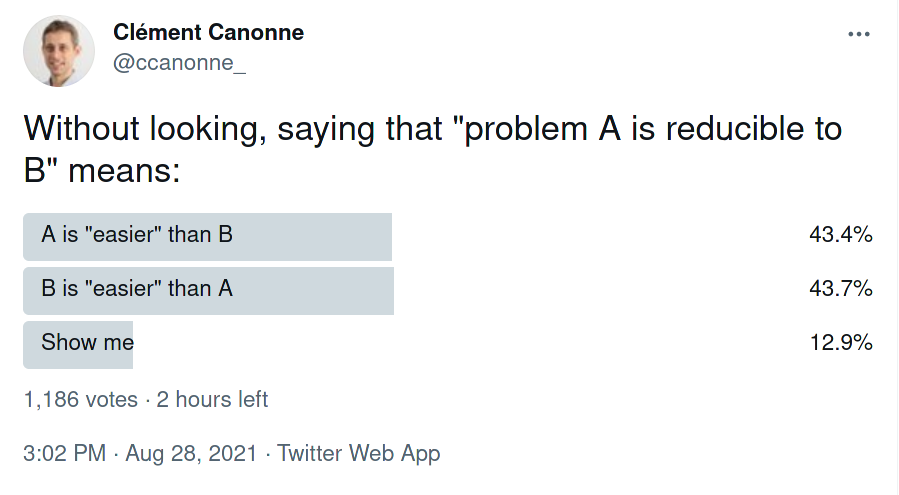 Tl;dr check the direction you’re going every time. It’s going to take a while to be intuitive.
10
Reductions
Shows how two different problems relate to each other
MOVIE TIME!
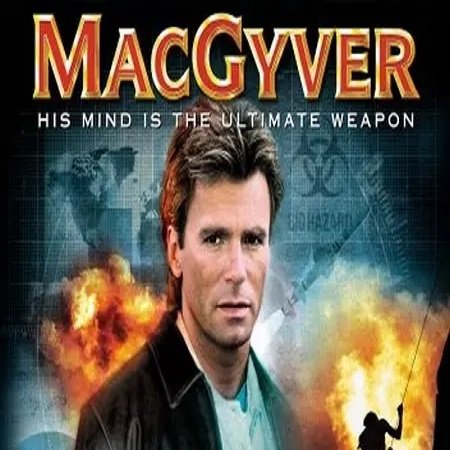 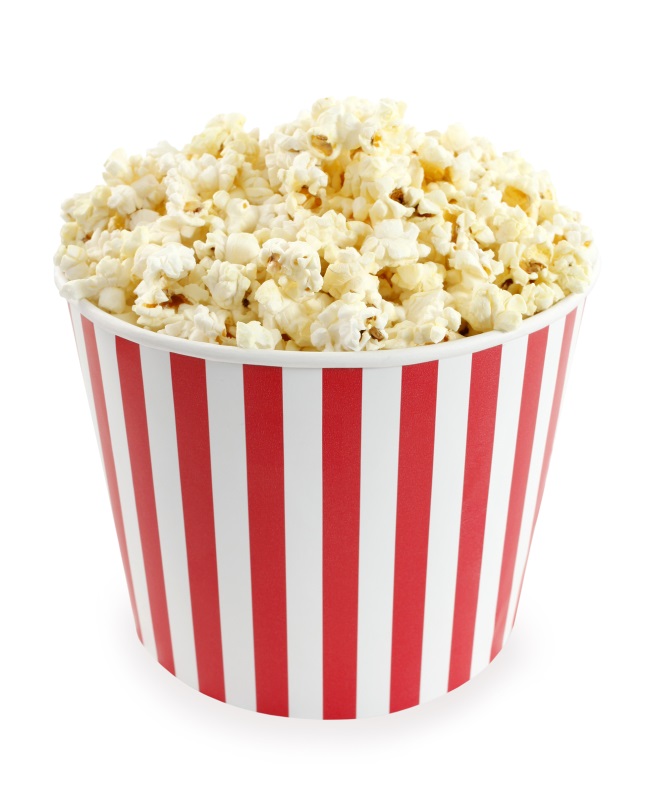 11
MacGyver’s Reduction
Problem we do know how to solve
Problem we don’t know how to solve
Aim duct at door, insert keg
Opening a door
Lighting a fire
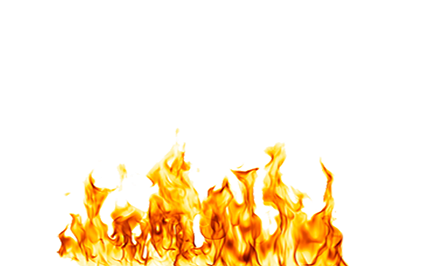 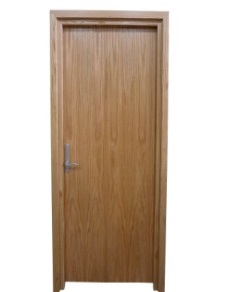 How?
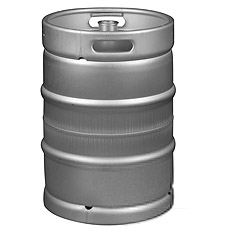 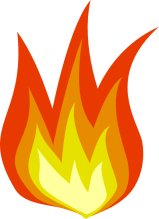 Keg cannon battering ram
Alcohol, wood, matches
Put fire under the Keg
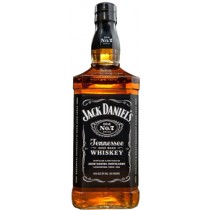 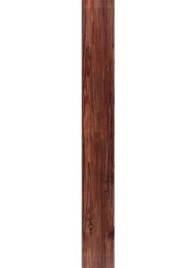 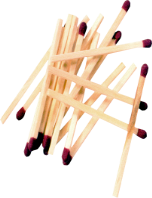 Reduction
12
Using the word “reduction”
Using the word “reduction”
Polynomial Time Reductions
Reduction
15
Decision Problems
16
Polynomial Time Reductions (Decision Problems)
Use the same answer
Yes/No
Yes/No
Reduction
17
A Special Kind of Polynomial-Time Reduction
18
Let’s do a reduction
19
Let’s do a reduction
Contrapositive
20
Reduce 2Color to 3Color
21
Reduce 2Color to 3Color
No
Yes
Yes
No
22
23
Reducing 2Color to 3Color
3Color
2Color
Algorithm for solving 3Color
Use the same answer
Solution for 2Color
Solution for 3Color
Yes/No
Yes/No
Reduction
24
Reduction
25
Reducing 2Color to 3Color
3Color
2Color
Algorithm for solving 3Color
Use the same answer
Solution for 2Color
Solution for 3Color
Yes/No
Yes/No
Reduction
26
Let’s do a reduction
27
Correctness
28
Write two separate arguments
The two directions we covered actually prove an if and only if.

To make sure you handle both directions, I strongly recommend:
Always do two separate proofs! (Don’t try to prove both directions at once, don’t refer back to the prior proof and say “for the same reason”.  There are usually subtle differences.)
Don’t use contradiction! (It’s easy to start from the wrong spot and accidentally prove the same direction twice without realizing it.)
29
30
Reducing 2Color to 3Color
3Color
2Color
Check if graph is bipartite, if so then select a pre-chosen 3-colorable graph. If not then select a pre-chosen non-3-colorable graph
Algorithm for solving 3Color
Use the same answer
Solution for 2Color
Solution for 3Color
Yes/No
Yes/No
Reduction
31
Two Simple Reductions
32
Examples
Independent Set




Clique
Examples
Independent Set




Clique
Yes
No
Yes
No
Reducing Independent Set to Clique
Clique
Independent Set
Algorithm for solving Clique
Solution for Independent Set
Use the same answer
Solution for Clique
Yes/No
Yes/No
Reduction
35
graph
complement
36
Reducing Independent Set to Clique
Clique
Independent Set
Algorithm for solving Clique
Solution for Independent Set
Use the same answer
Solution for Clique
Yes/No
Yes/No
Reduction
37
38
Reducing Clique to Independent Set
Independent Set
Clique
Algorithm for solving Independent Set
Use the same answer
Solution for Clique
Solution for Independent Set
Yes/No
Yes/No
Reduction
39
Another Reduction
40
Examples
Independent Set




Vertex Cover
Yes
No
Yes
No
Reducing Independent Set to Vertex Cover
Vertex Cover
Independent Set
Algorithm for solving Vertex Cover
Solution for Independent Set
Use the same answer
Solution for Vertex Cover
Yes/No
Yes/No
Reduction
42
Reducing Vertex Cover to Independent Set
Independent Set
Vertex Cover
Algorithm for solving Independent Set
Solution for Vertex Cover
Use the same answer
Solution for Independent Set
Yes/No
Yes/No
Reduction
43
Reduction Idea
44
45
Reducing Clique to Vertex Cover
Independent Set
Vertex Cover
Clique
Algorithm for solving Independent Set
Algorithm for solving Vertex Cover
Use the same answer
Use the same answer
Solution for Independent Set
Solution for
 Vertex Cover
Solution for Clique
Yes/No
Yes/No
Yes/No
Reduction
Reduction
46
Reducing Clique to Vertex Cover
Vertex Cover
Clique
Algorithm for solving Vertex Cover
Use the same answer
Solution for Clique
Solution for Vertex Cover
Yes/No
Yes/No
Reduction
47